Thyroid gland
Dr. Nour A. Mohammed
MUTAH SCHOOL OF MEDICINE
Structure
It is formed of two lobes connected by a narrow isthmus .
The gland is formed of thyroid follicles , each follicle is surrounded by a single layer of epithelial cells and its lumen is filled with a protein material called colloid ( which is formed and secreted by follicular cells ).
In between the follicles there are other cells called parafollicular cells .
The gland is richly supplied with 
     blood vessels .
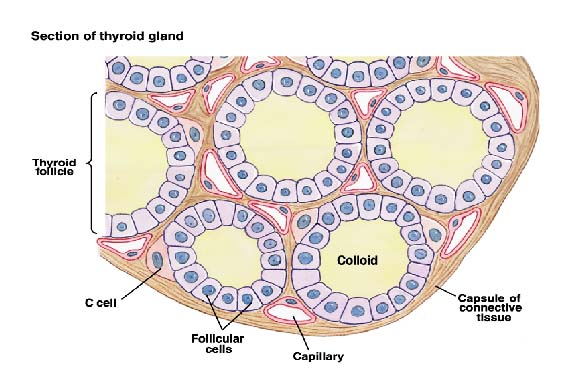 Thyroid hormones
Thyroxine (T4) : tetraiodothyronine 
Triiodothyronine (T3) 
        both T3 & T4 are  formed by thyroid follicles 
3.  Calcitonin : secreted by parafollicular cells   (C cells ) it causes lowering of blood Ca++  level .
Transport of thyroid hormone
Once T3 and T4 enter the circulation , they bound to plasma proteins and only less than 1% of the hormones are free .
This free form of the hormone is the active form that can perform its actions .
T3 is more active than T4 and T4 is converted to T3 inside target cells.
Actions of T3 and T4
Metabolic function 
    a. Calorigenic action :
        Thyroid hormones increase O2 consumption, 
 heat production and basal metabolic rate (BMR).

    b. On protein metabolism :
 Normal level of thyroid hormones increase    
protein synthesis ( anabolic effect ) .
  High level of thyroid hormones increase      
 protein breakdown ( catabolic effect ) .
c. On carbohydrate metabolism :
     Thyroid hormone increase glucose absorption  from GIT so blood glucose increase after meal , but rapidly fall to normal level again due to increased uptake of glucose by the tissues to be used for energy production .
d. On lipid and cholesterol metabolism :
     They lower blood lipid and cholesterol by  increasing its removal from circulation by the  liver.
e. Stimulate conversion of carotenes 
     to vitamin A in the liver .
2. Effect on growth and development 
 Thyroid hormones are necessary for growth and maturation of most tissues.

 3. On CNS 
Thyroid hormones are essential for normal brain development during fetal life and in children .
In adult , they increase response of 
    brain to catecholamines and increase 
    activity of reticular activating system
    ( RAS ) .
4. On CVS 
         a. They increase all cardiac properties by increasing   number and affinity of B adrenergic receptors ( to catecholamines ) and by direct effect which lead to : 
 Increase heart rate ( H.R. ) 
Increase stroke volume ( S.V. )
Increase cardiac out put ( COP )
Increase systolic blood pressure .

b. Cutaneous V.D occurs by the produced heat .                 
   ↓ peripheral resistance causes 
   decreased diastolic blood pressure .

c. Increased pulse pressure.
5. On respiration 
shift of O2 curve to Rt by increasing 2,3 DPG in RBCs 
Increase pulmonary ventilation due to increased metabolic rate with more O2 utilization and more CO2  formation ( through activation of chemoreceptors ) .

 6. On GIT  
Increase appetite and food intake .
Increase GIT motility .

7. On sex functions :
Thyroid hormone are essential for                              normal menstrual cycle & 
Spermatogenesis (normal fertility)
 fertility
Regulation of thyroid hormone
1. Hypothalamic regulation 
         1. TRH ( thyrotropin releasing hormone ) 
Exposure to cold increase TRH release 
Stress , emotions and warmth decrease TRH
 2. Somatostatin 
It inhibit TSH secretion thus it inhibit                           thyroid hormone secretion .
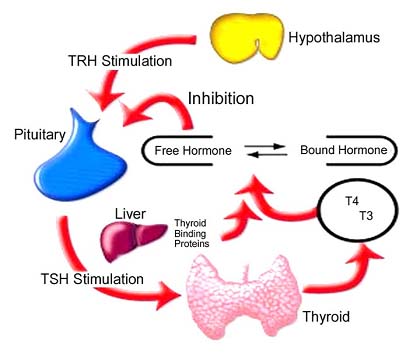 Hypothalamic-Pituitary-Thyroid AxisNegative Feedback Mechanism
2. Pituitary regulation ( TSH )

3. Feedback regulation : 
       - ↑ free T3 and T4 in blood inhibit TSH secretion by negative feedback on anterior pituitary and hypothalamus .
- Thus , when free T3 and T4 decreased in blood TSH secretion will be increased .
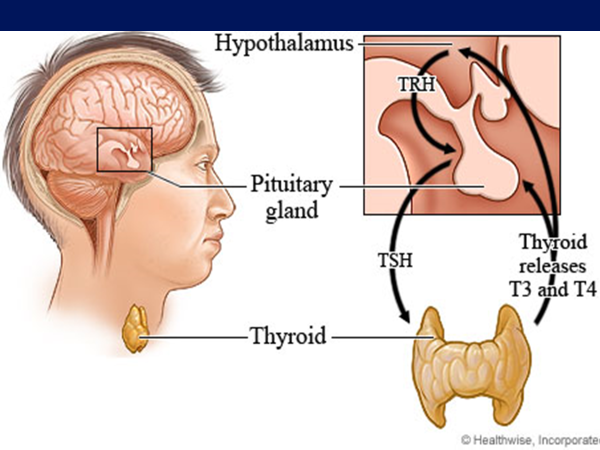 4. Blood  iodide level :
Adequate dietary iodine intake is essential for normal thyroid function .

Decreased iodine intake → ↓ T3 and T4 synthesis and release → ↑ TSH → ↑ size of the gland = thyroid enlargement ( goiter )

Excess iodide in blood → decreases thyroid hormone in blood as it inhibits thyroid hormone 
   synthesis and release by blocking the 
    action of TSH .
Goiter
Definition : goiter is non-inflammatory and non-malignant thyroid enlargement .
Types :
1. Simple goiter :                                                                               It is associated with normal thyroid function 
     It is due to : 
Mild iodine deficiency   
During puberty and pregnancy , due to increase need for iodine .
  Thyroid hormone decreased at first causing increase in TSH which causes thyroid enlargement with more formation of thyroid hormone thus thyroid function remains normal .
2. Colloid Goiter :
Cause : severe iodine deficiency 
  Here , the enlarged thyroid gland can’t synthesize excess thyroid hormone due to sever 
iodine deficiency .
         It is associated with hypothyroidism .
3. Toxic Goiter : This thyroid enlargement is associated with thyroid hyper function . 
it is called Graves’ disease .
it is an auto immune disease in which the immune system secretes auto antibodies called long- acting thyroid stimulators 
(LATS ) . 
  These antibodies activate TSH receptors producing hyperthyroidism due to increased formation of thyroid hormone .
LATS have long duration of action .
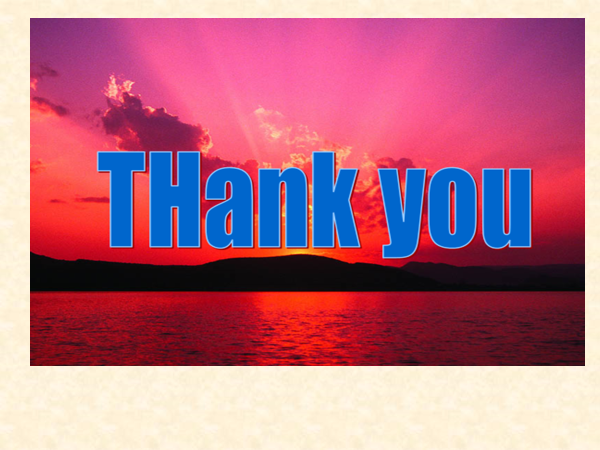